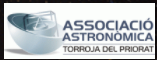 Seguiment activitat solar cicle 25. 
Octubre 2021.
Lluis Canals Mestres
Poboleda (Priorat), 31/10/2021
Durant el mes de Octubre l’activitat del Sol es va animant poc a poc.

Hi han hagut dos episodis de fortes ejeccions de material, CME (Ejecció de Massa Coronal) , a l’espai ,que han provocat Aurores Boreals en llocs de latitud més baixa del que és habitual.

Una flamarada al principi de mes, 9 d’Octubre, al voltant de la AR 2882; i una altra al final de mes ( dia 28 ) provocada per AR 2887 de tipus magnètic Beta gamma. 

Durant aquest mes hi ha hagut més activitat a l’hemisferi Sud que el Nord.
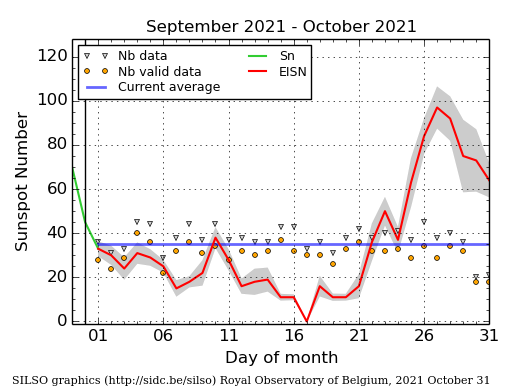 El nombre de Wolf d’aquest mes ha estat:
	
	Nº mínim		:	11	
	Nº màxim	:	96 (dia 29 amb 5 Regions Actives).
	Nº Wolf mitjà	:	36
	Dies sense cap taca	:	0 (1 segons la font consultada, el dia 17).

(Font consultada: www.spaceweather.com).
Relació de taques solars :

Denominació	Hemisferi		Observada	Tipus Magnètic

AR 2877		Sud		No		Beta Gamma
AR 2880		Nord		Si		Beta
AR 2882		Nord		No		Alpha
AR 2883		Nord		Si		Beta
AR 2884		Sud		Si		Beta
AR 2885		Nord		Si		Beta
AR 2886		Sud		Si		Alpha
AR 2887		Sud		Si		Beta Gamma
AR 2888		Sud		No		Alpha
AR 2889		Sud		Si		Beta
AR 2890		Sud		Si		Beta
AR 2891		Nord		Si		Beta
Observacions amb telescopi.
S’ha observat  8  dies dels 31 del mes d’Octubre.
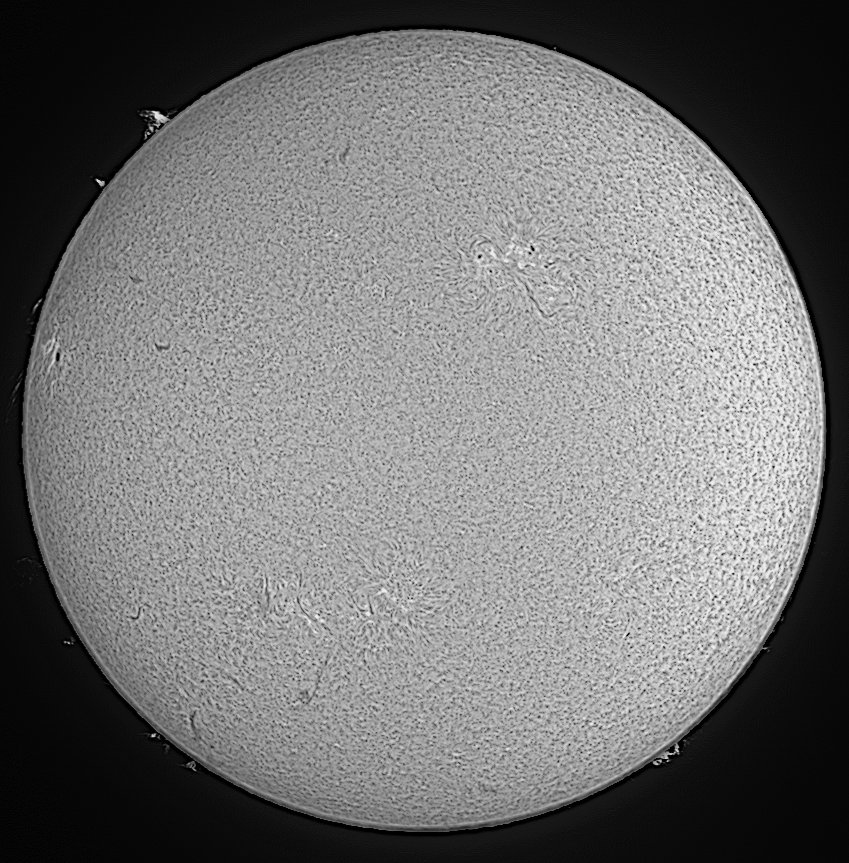 04/10/2021      15:57   UT.
Al Hemisferi Nord destaca la AR 2882 de tipus
magnètic Alpha, d’un tamany com el del planeta
Terra.
AR 2880
AR 2882
https://spaceweathergallery.com/indiv_upload.php?upload_id=178454
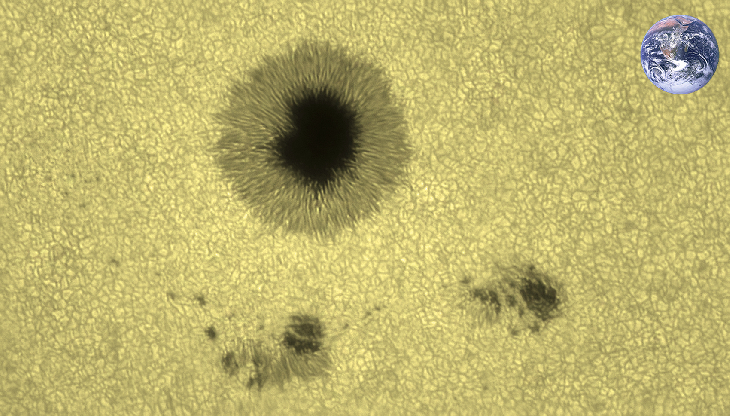 Taken by Philippe Tosi on October 9, 2021 @ FRANCE - Nîmes
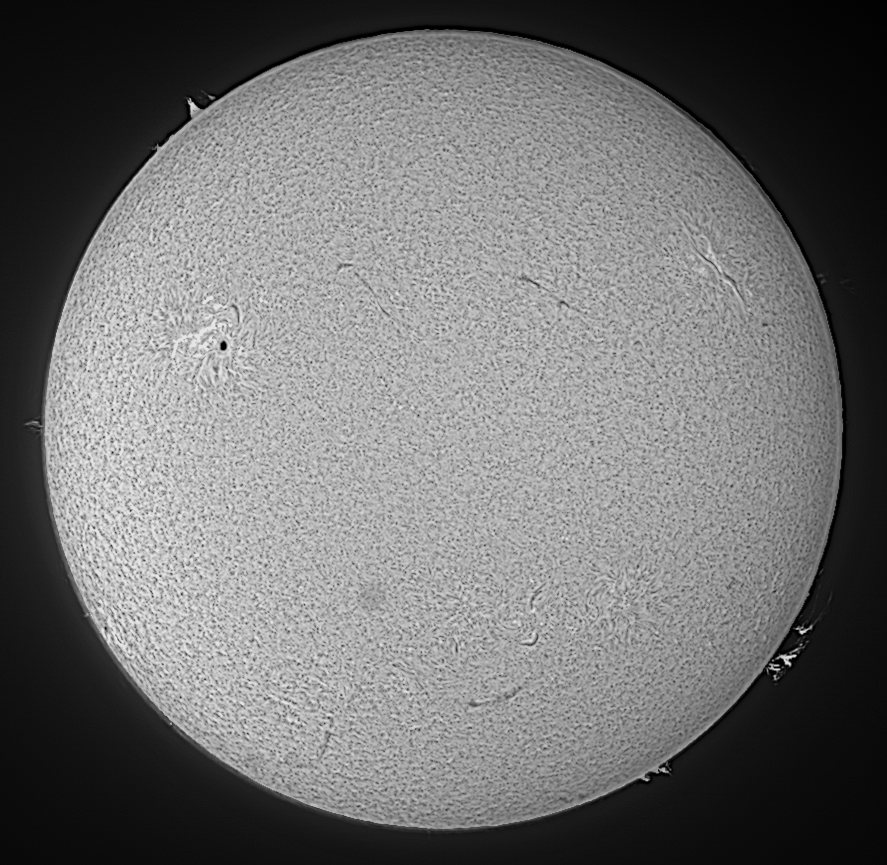 07/10/2021      08:35   UT.
AR 2880
AR 2882
AR 2882   Tipus Magnètic Alpha
(un sol punt amb ombra i penombra)
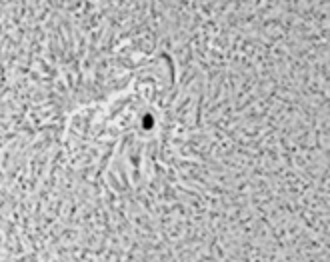 Rafa Segura.
07-10-2021.
Entretenint-se amb AR 2882.
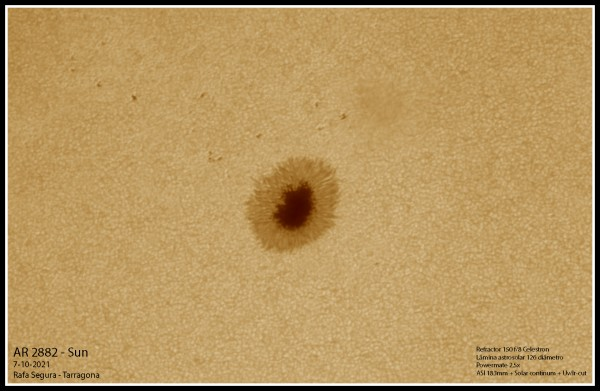 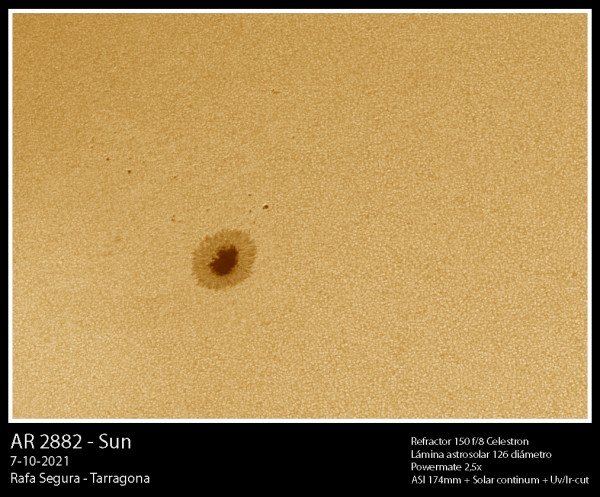 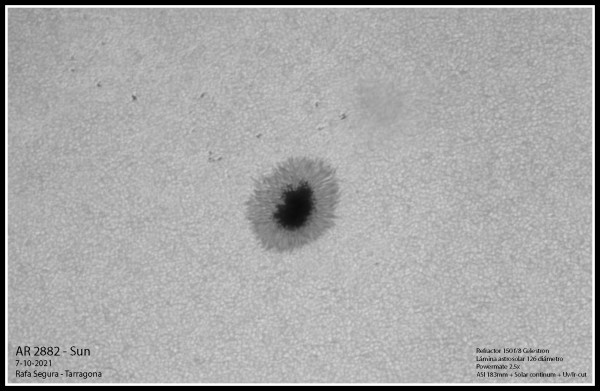 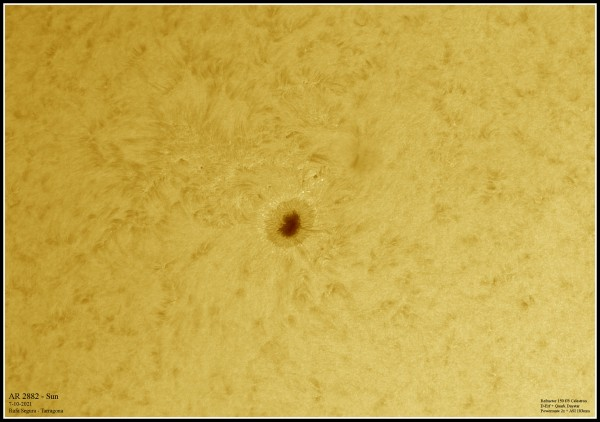 Amb el seu refractor 150.
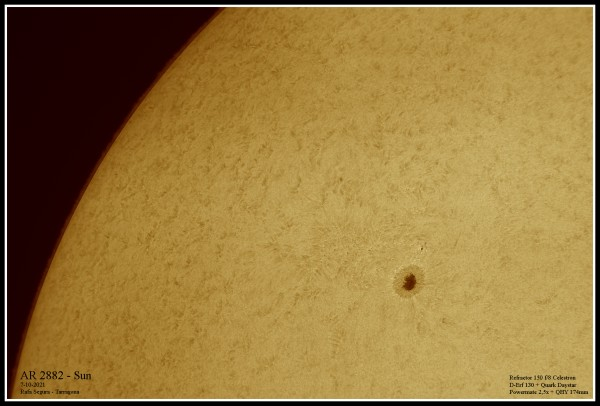 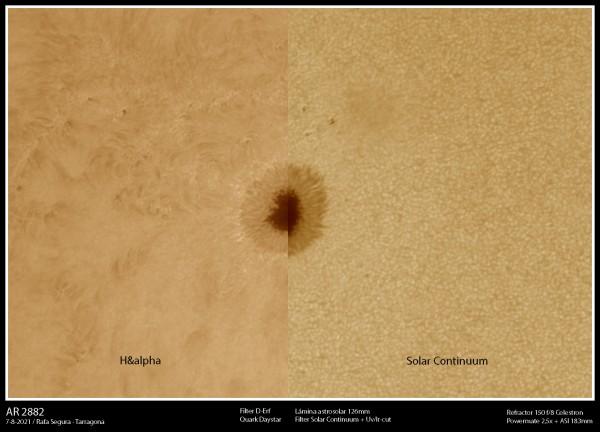 I  fent més proves.
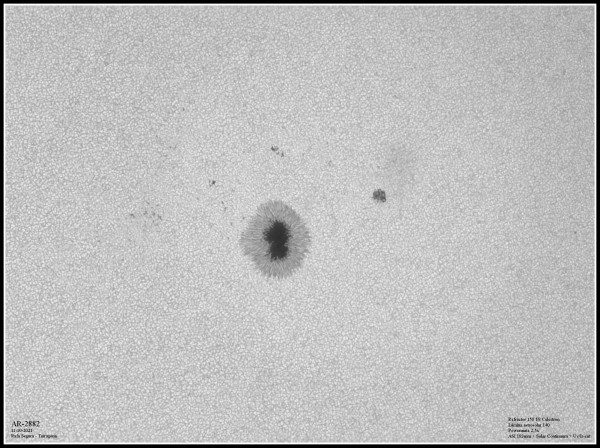 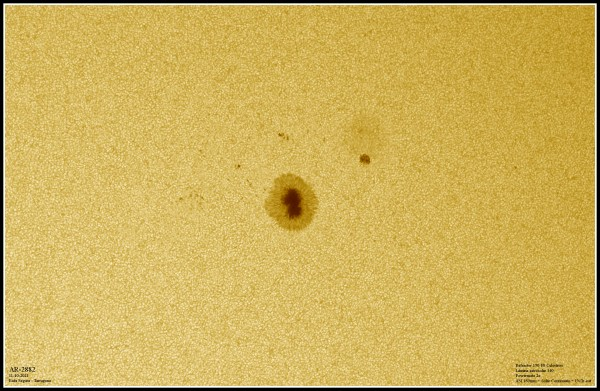 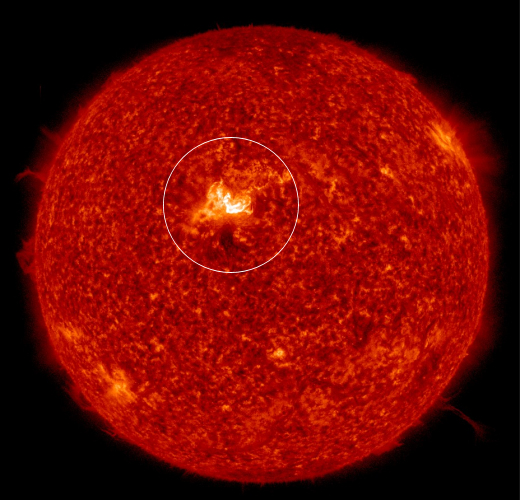 Erupció solar en la AR 2882 dirigida cap a la Terra del dia 9 d’Octubre 
 a les 06:40 UT produint un pic de radiació tipus M1.6.

La radiació electromagnètica arriba a la Terra al cap de 8 minuts i pot
provocar bloquejos en les transmissions d’ones de radiofreqüència,
en els sistemes de navegació aèria i en components electrònics de 
Satèl.lits  en òrbita terrestre.
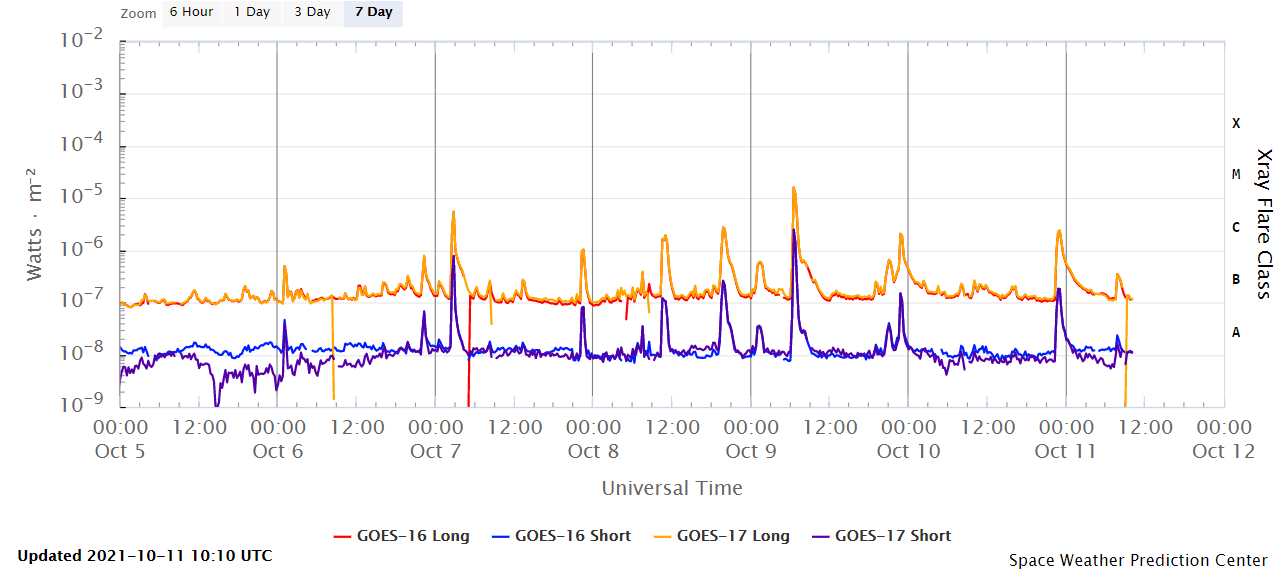 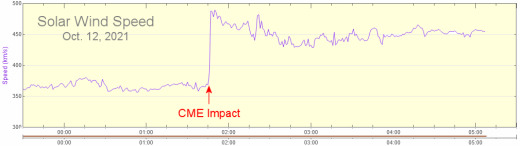 L’erupció del dia 9 procedent de les immediacions
de la AR 2882 arriba a la Terra el dia 12 provocant 
un augment del vent solar que permet un nivell
Auroral de K=6 ( màxim 10)
Doble tempesta en menys de 12 hores que provoca
Aurores Boreals que es poden veure des de llocs on 
 normalment no es veuen.
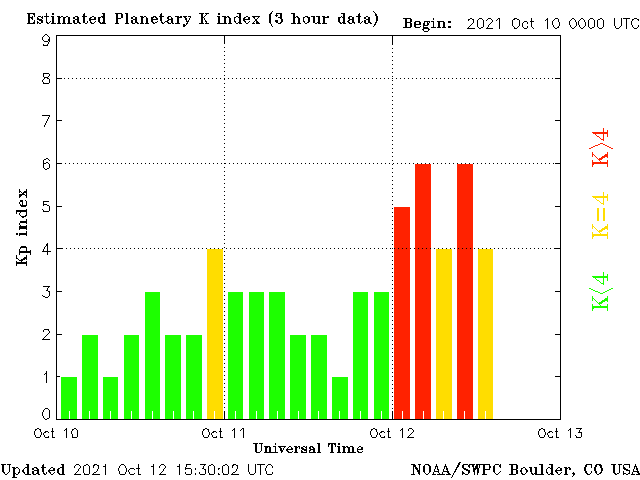 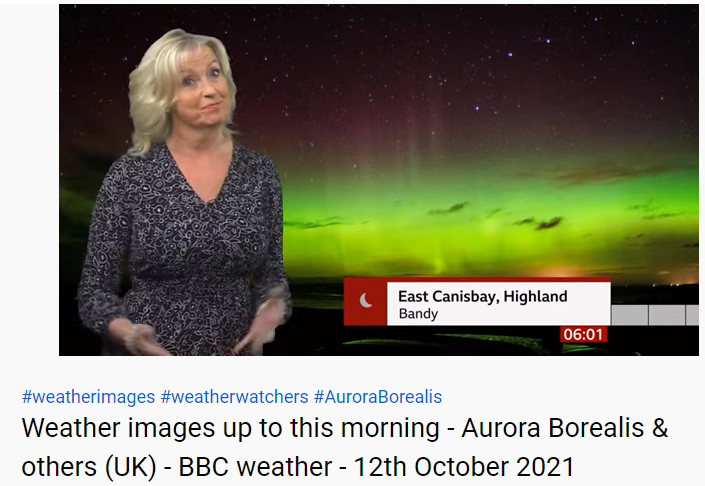 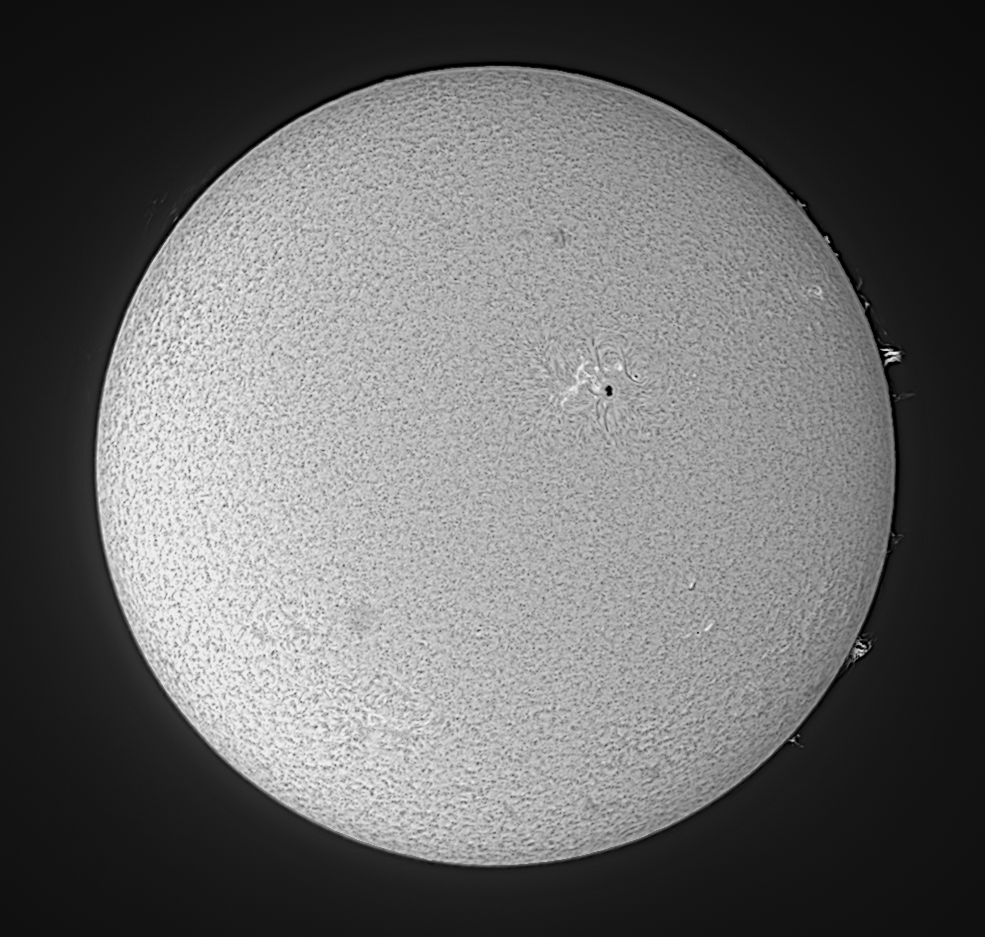 11/10/2021      08:54   UT.
AR 2883
AR 2882
AR 2884
12/10/2021      09:20   UT.
13/10/2021      15:10   UT.
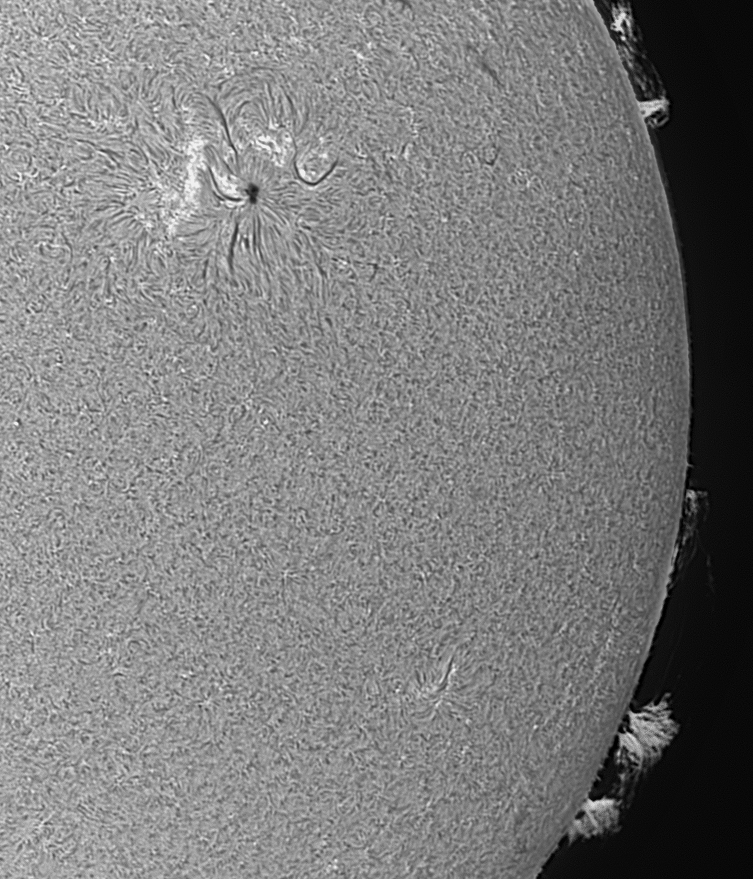 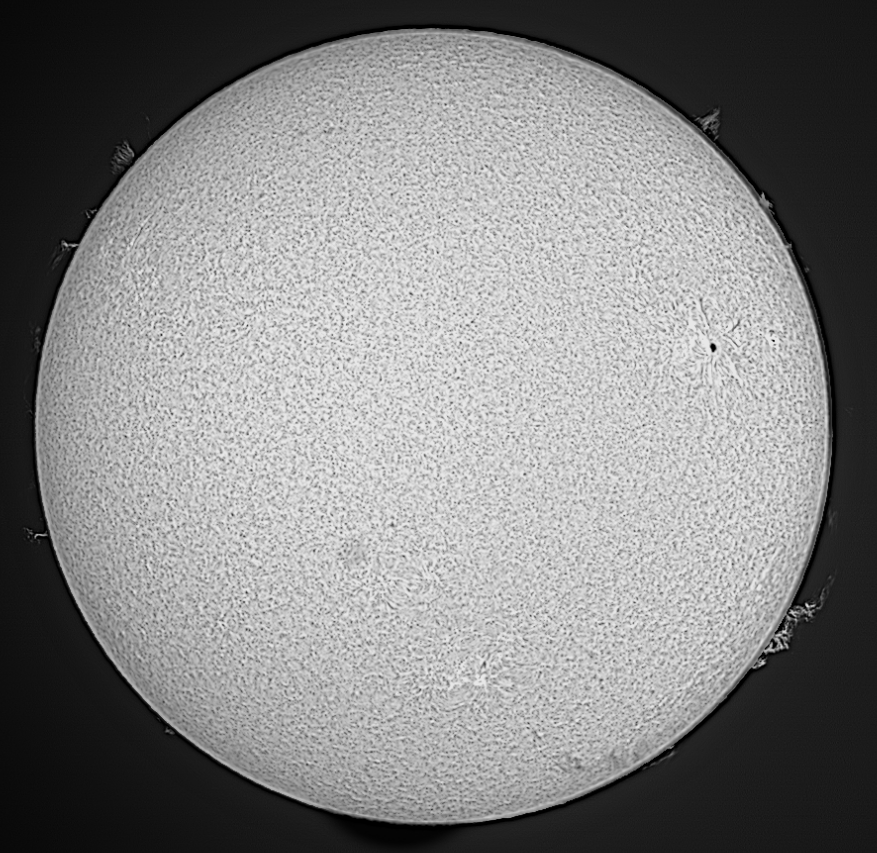 AR 2882 i protuberàncies.
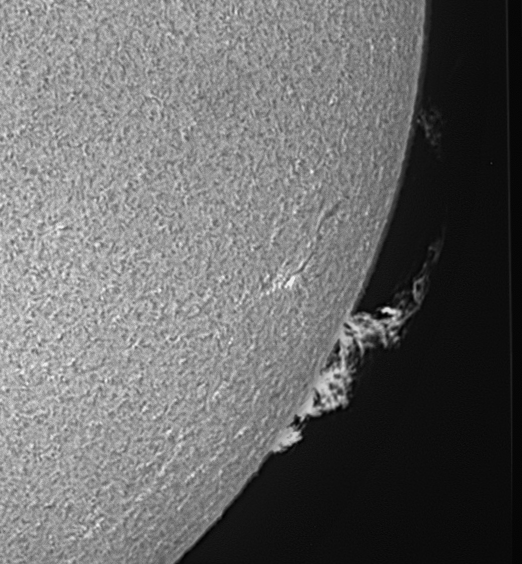 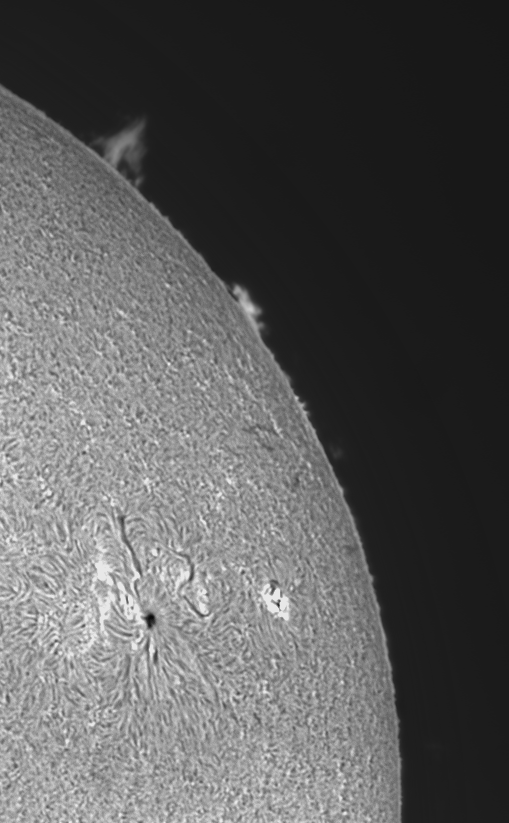 AR 2882
13/10/2021      15:18   UT
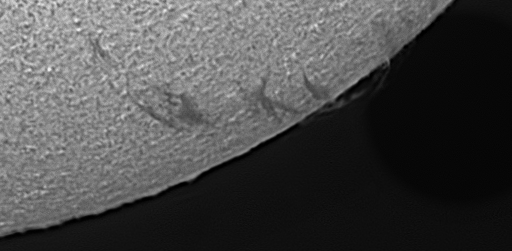 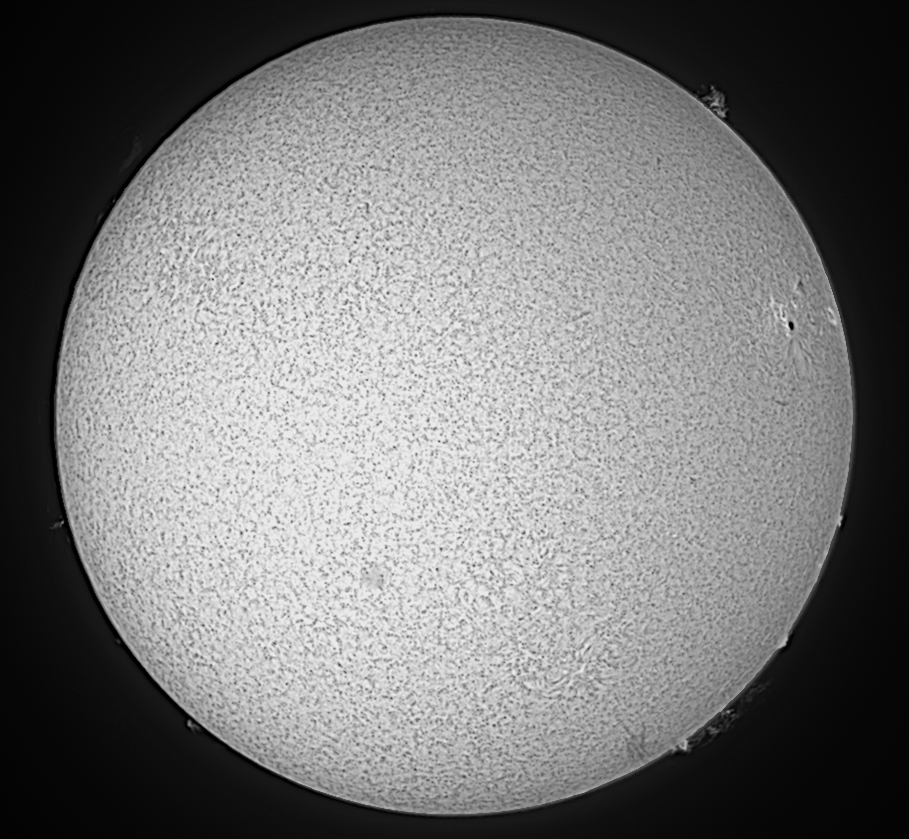 14/10/2021      15:07   UT.
AR 2885 és forma en el límit Oest en els 
últims dies d’observació de la AR 2882.
AR 2882
Rafa Segura.
24-10-2021.
Taca solar.
Tarragona.
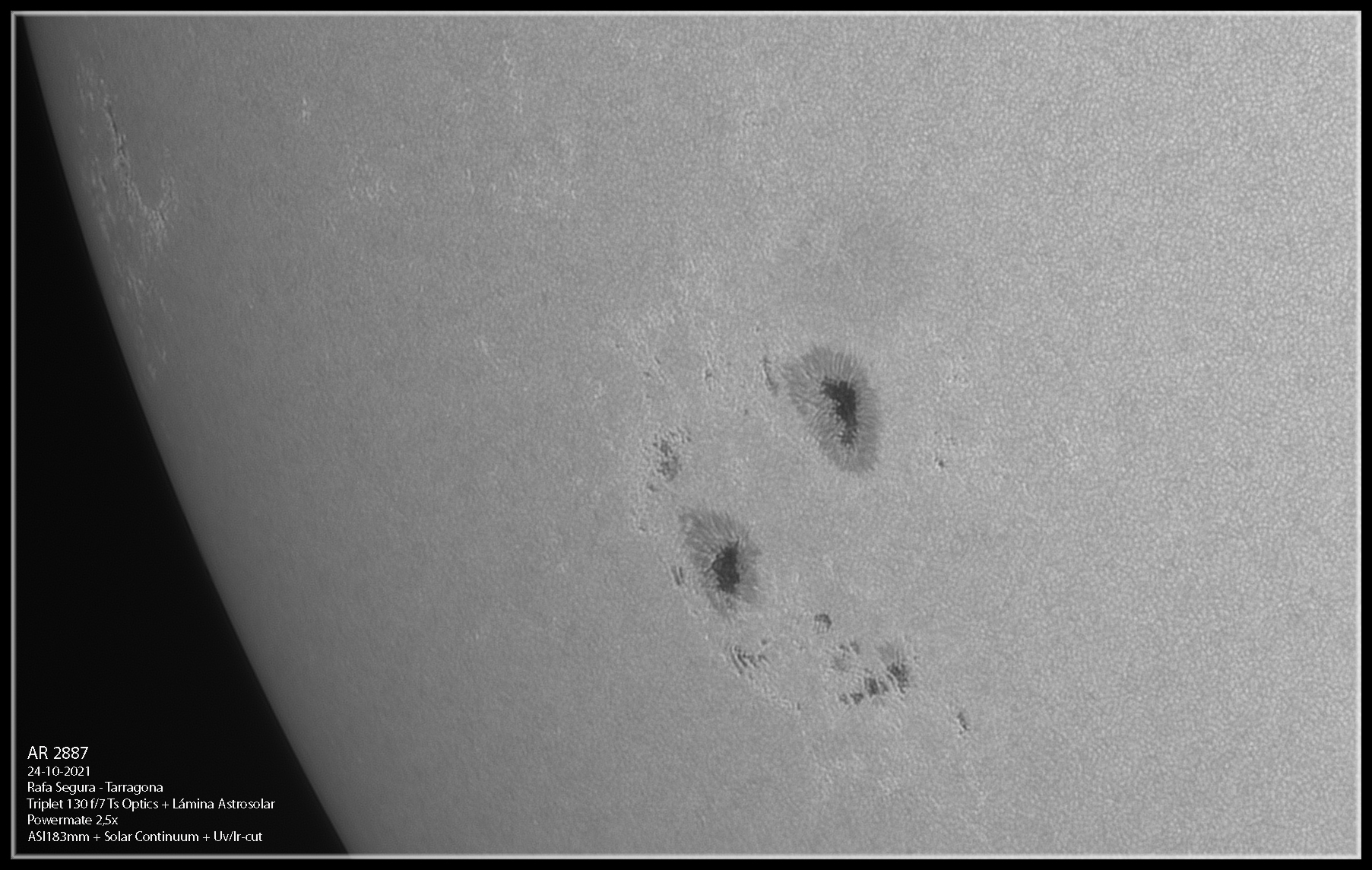 Amb les ejeccions.
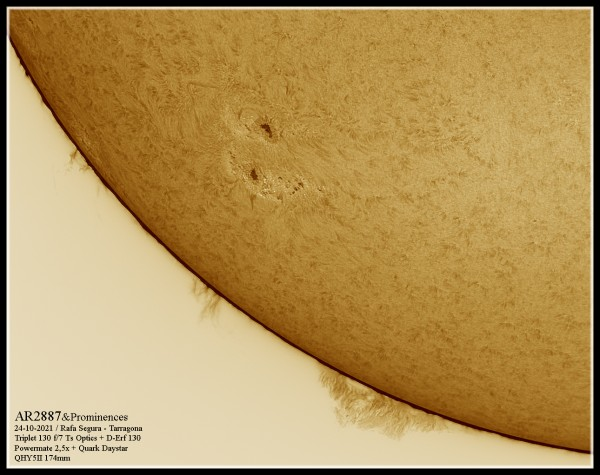 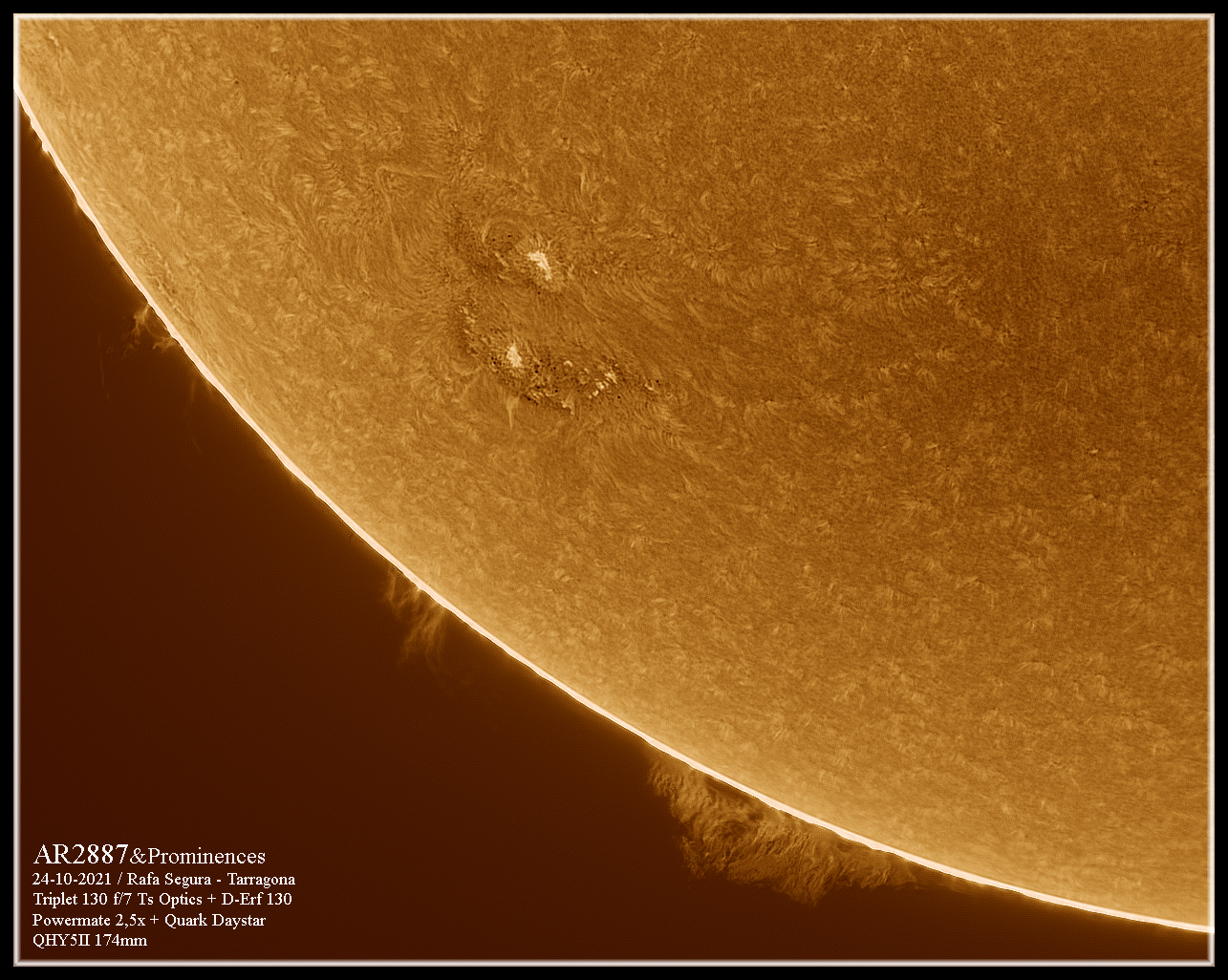 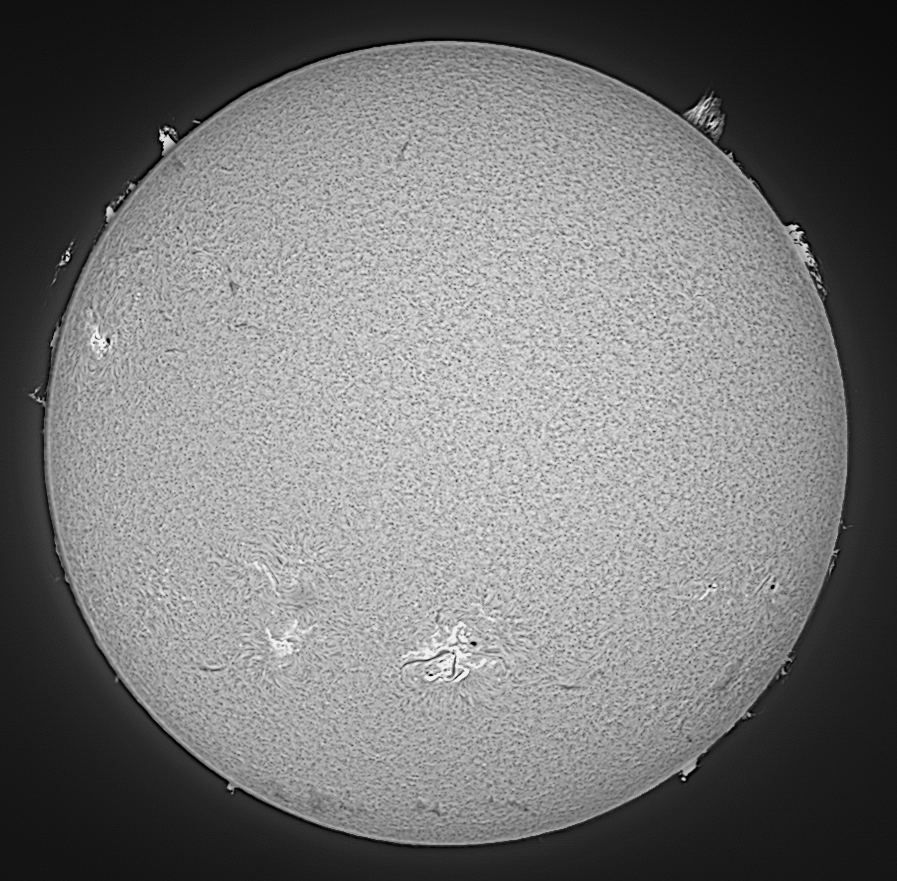 28/10/2021      08:08   UT.
AR 2891
AR 2890
AR 2886
AR 2889
AR 2887
La regió AR 2887 , de tipus magnètic Beta Gamma, ha sigut molt activa durant 
la segona meitat del mes, provocant diverses flamarades dirigides directament cap a la Terra; una d’elles de tipus X1.0.
28/10/2021      08:08   UT.
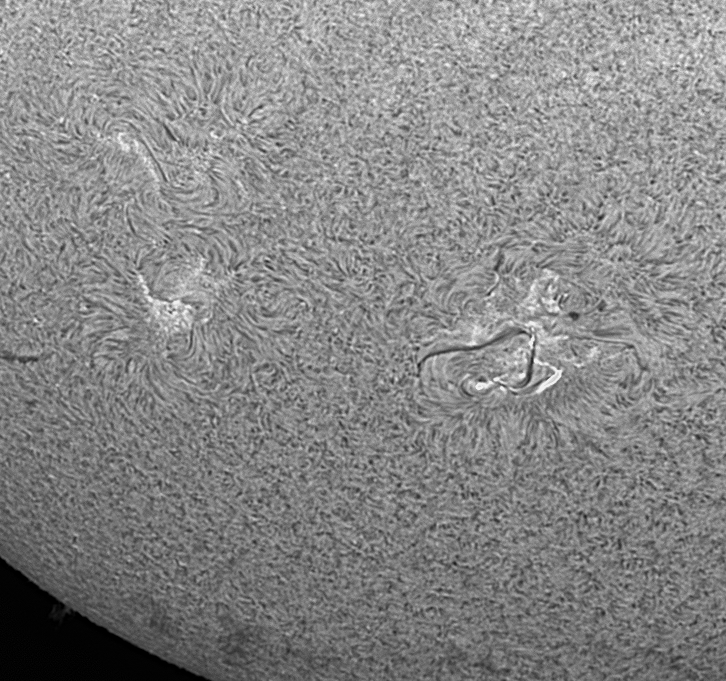 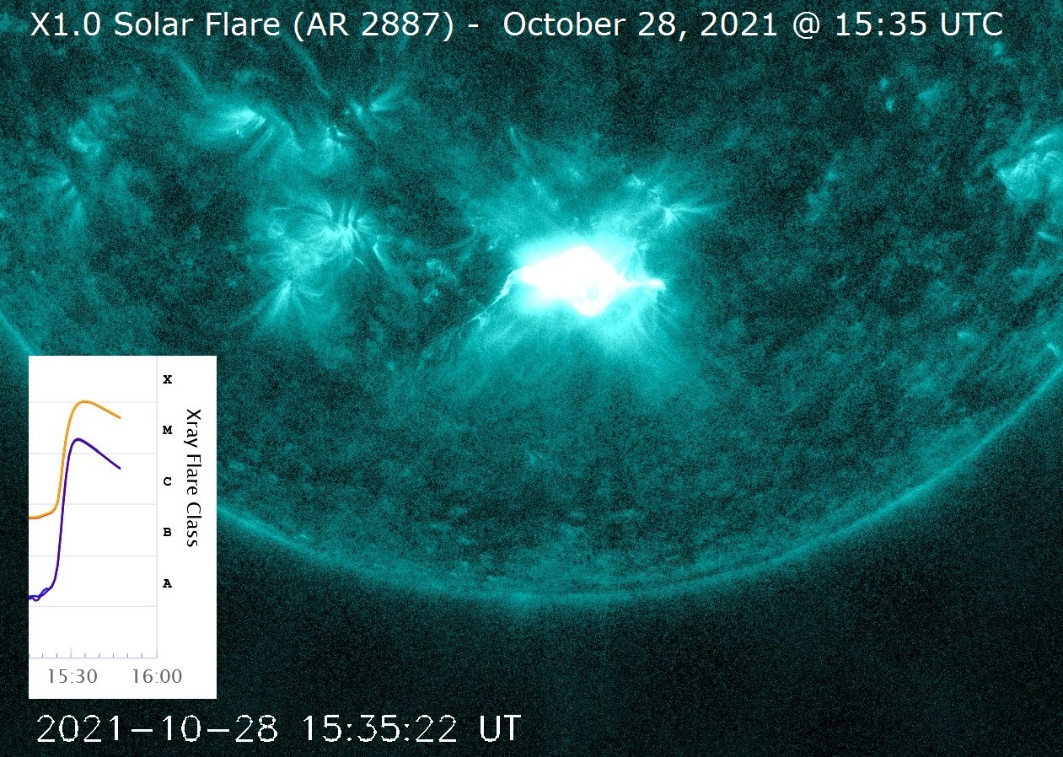 AR 2887
AR 2889
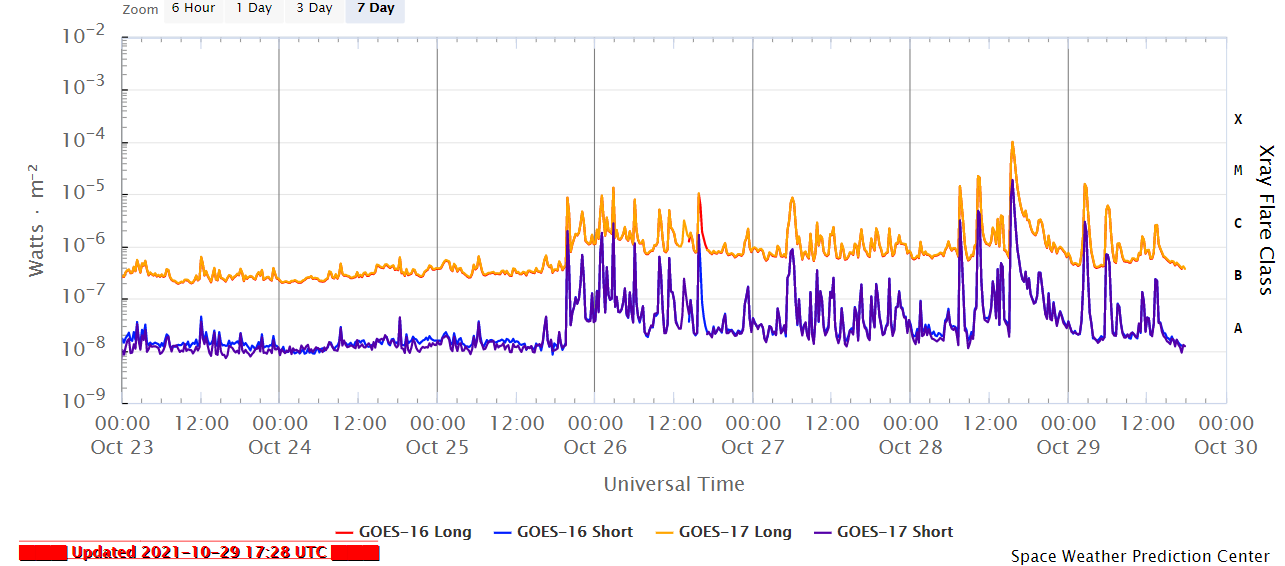 Beta-Gamma :   mescla de polaritats en una configuració bipolar dominant.